Αξιοποίηση των ψηφιακών τεχνολογιών για τη μάθηση - Ψηφιακή ΙκανότηταΔιαδικτυακός Εκφοβισμός
Ομάδα:
Ονόματα μαθητών/μαθητριών:
Αυτή η παρουσίαση διανέμεται με την άδεια CC BY-NC-SA 4.0
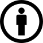 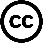 Τομέας Εκπαιδευτικής Τεχνολογίας
Παιδαγωγικό Ινστιτούτο Κύπρου
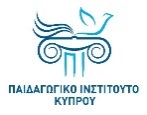 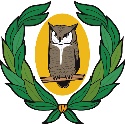 This work is licensed under CC BY-NC-SA 4.0
Αυτή η παρουσίαση διανέμεται με την άδεια CC BY-NC-SA 4.0
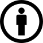 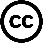 Κανόνες ορθής διαδικτυακής συμπεριφοράς
03
04
Τομέας Εκπαιδευτικής Τεχνολογίας
Παιδαγωγικό Ινστιτούτο Κύπρου
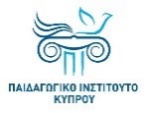 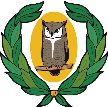 6Γώντας τον Εκφοβισμό στο Διαδίκτυο
Αφού ολοκληρώσετε τη δραστηριότητα 4, φωτογραφίστε το διάγραμμά σας και ανεβάστε το εδώ
Τομέας Εκπαιδευτικής Τεχνολογίας
Παιδαγωγικό Ινστιτούτο Κύπρου
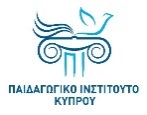 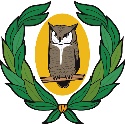 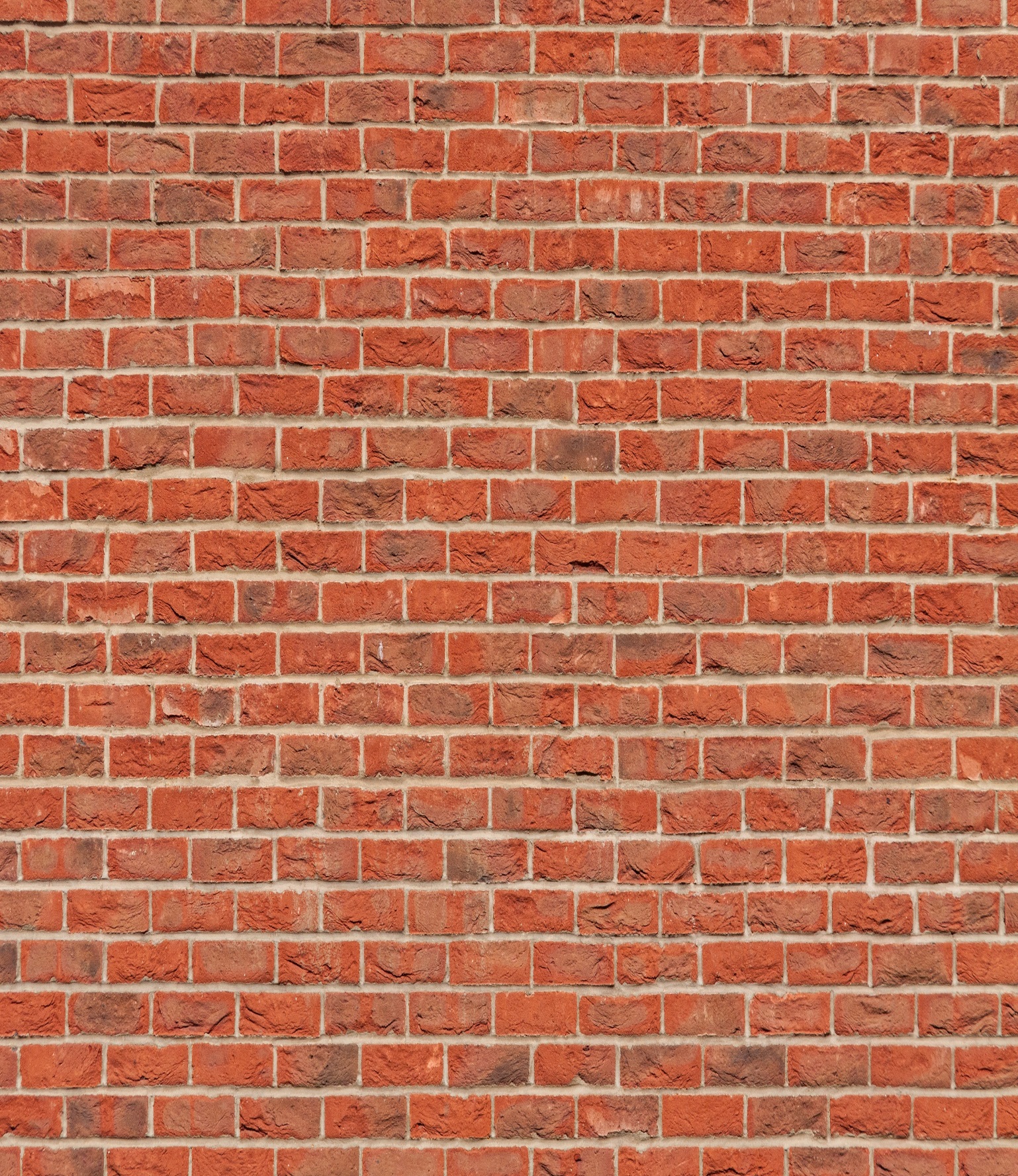 Πώς συμβαίνει ο 
Διαδικτυακός Εκφοβισμός;
Που συμβαίνει ο 
Διαδικτυακός Εκφοβισμός;
Τι συμβαίνει στον
Διαδικτυακό Εκφοβισμό
Ας ΖΩGraffiΣΟΥΜΕ ti είναι Διαδικτυακός Εκφοβισμός
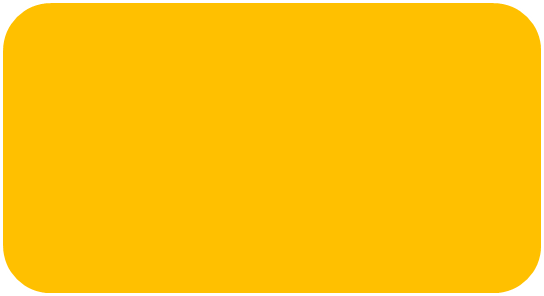 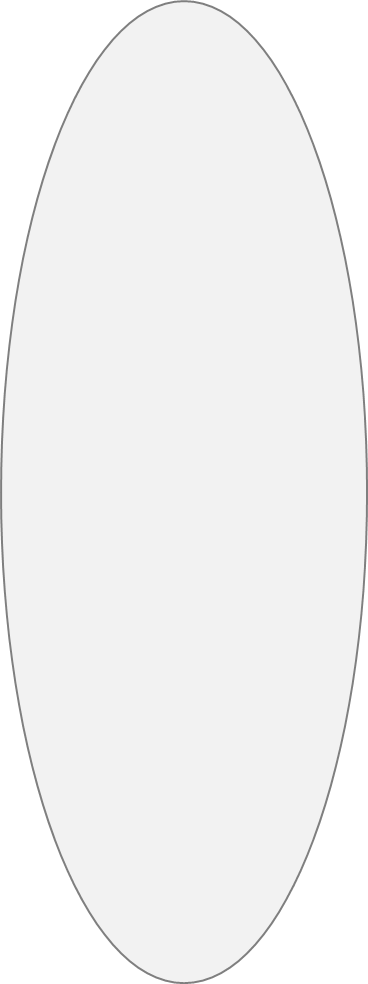 Διαδικτυακός Εκφοβισμός
Τομέας Εκπαιδευτικής Τεχνολογίας
Παιδαγωγικό Ινστιτούτο Κύπρου
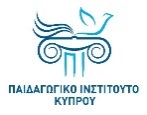 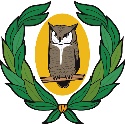 Ας ΖΩGraffiΣΟΥΜΕ ti είναι Διαδικτυακός Εκφοβισμός
Αφού ολοκληρώσετε τη δραστηριότητα 5, φωτογραφίστε την αφίσα σας και ανεβάστε το εδώ
Τομέας Εκπαιδευτικής Τεχνολογίας
Παιδαγωγικό Ινστιτούτο Κύπρου
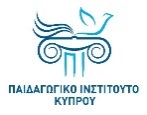 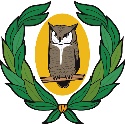 Ας γνωρίσουμε τα 3Θ
Αφού ολοκληρώσετε τη δραστηριότητα 8, φωτογραφίστε το φύλλο εργασίας σας και ανεβάστε το εδώ
Τομέας Εκπαιδευτικής Τεχνολογίας
Παιδαγωγικό Ινστιτούτο Κύπρου
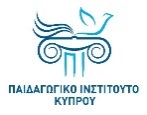 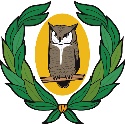 Κώδικας συμπεριφοράς για τον Διαδικτυακό Εκφοβισμό και την  αντιμετώπιση του
03
04
Τομέας Εκπαιδευτικής Τεχνολογίας
Παιδαγωγικό Ινστιτούτο Κύπρου
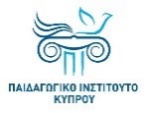 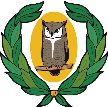